Major Opportunities & Projects
National Capital Region (NCR)Office of Acquisition
U.S. General Services Administration
Agenda
Welcome
Introduction-Operational Divisions
Major Opportunities & Projects
Questions
2
Who We Are
The Office of Acquisition (OOA) is the primary procurement office for the Public Buildings Service (PBS) National Capital Region (NCR). NCR OOA is responsible for all contracting and related activities to help fulfil the agency’s mission through our business relationships and meeting the agency’s needs. OOA is comprised of four divisions and multiple branches. These divisions and branches within OOA are responsible for a broad range of acquisition activities related to facilities management, professional services, policy, compliance, design and construction, and certifications including:

Soliciting, awarding, and administering contracts in support of the PBS mission
Maintaining a measures program to meet acquisition objectives
Enabling strategic business decisions 
Procurement file reviews
Training
Managing all Federal Acquisition Certification (FAC) programs as well as the issuance and 
maintenance of warrants within PBS
Regulatory and policy, compliance, and data integrity
Developing regional policies and procedures
3
Building Services Division (BSD)
Division Director - Tikelia Murphy

The Building Services Division is responsible for pre and post award requirements in support of Federal Buildings Operations and other recurring services such as custodial, O&M, CFM, landscape, elevators and pest control requirements.  Functions include:

BSD’s primary business line partner is the Office of Facilities Management (OFM)

Perform all pre-award functions (including protests) and procure all standalone and recurring building service contracts. This includes unique building support services such as the Ronald Reagan Building, International Trade Center (ITC) services

Performs contract administration and manages all post award activities inclusive of contract close-outs and issues all modifications and task orders against existing contracts 

Manages a dedicated team performing the functions of market research, award, administration, and contract close-out of procurement actions in support of building services

Manages all procurement actions in support of the region-wide Energy Savings Performance Contracts (ESPC) and Utility Energy Savings Contracts (UESC) program
4
Major Opportunities/Projects
HOTD Boiler and Chiller

The General Services Administration (GSA), Public Buildings Service (PBS), Region 11, has identified a need for Boiler and Chiller Maintenance and Related Services at GSA's Heating Operation and Transmission Division (HOTD), including maintenance, inspection, repair, and technical support. The scope of this proposed procurement includes the provision of all of the following services: 

The contractor would be responsible to provide services including but not limited to:
Boiler Plant and Chiller Plant Maintenance, Preventative and Predictive Electric Motor Maintenance, Emergency Boiler                  Rental Services, Reverse Osmosis System Membrane Replacement and Cleaning Service, Emergency Eye Shower Station Services, and Quarterly Maintenance on Air Compressors. 

The equipment to be maintained and repaired at the CHRP includes six steam boilers capable of producing 1.5 million lbs/hr of steam at 250 psig, eight chillers capable of producing 17,000 tons of refrigeration, eight cooling towers, three emergency generators, numerous pumps, motors and fans, a fuel oil system, natural gas compressors, air compressors, and reverse osmosis systems, along with other associated equipment and systems.

Anticipated RFP Issue Date: January 2024
Anticipated Award Date: March 2024
5
Major Opportunities/Projects
Storm-Water Regulatory Compliance Management Support Services And Reporting- Multiple locations

General Services Administration (GSA) Public Building Services (PBS), NCR Region 11, is seeking potential sources capable of providing Stormwater Regulatory Compliance Management Support Services and Reporting located on Federal Grounds located in three jurisdictions (DC, MD, and VA). These services are to ensure that stormwater regulatory compliance and related reporting requirements are achieved. The Contractor is to furnish all labor, materials, tools, equipment and services necessary for and reasonably incidental to all applicable stormwater regulatory compliance support services specified within the following "Five Technical Areas":

1. MS4 Permit Compliance and Reporting
2. Chesapeake Bay Program Federal Compliance and Reporting
3. Stormwater Regulatory Requirements
4. GIS Mapping
5. Stormwater Management BMPs and Drainage Infrastructure Inspections

Anticipated RFP Issue Date: July 18, 2023

Anticipated Award Date: September  1, 2023
6
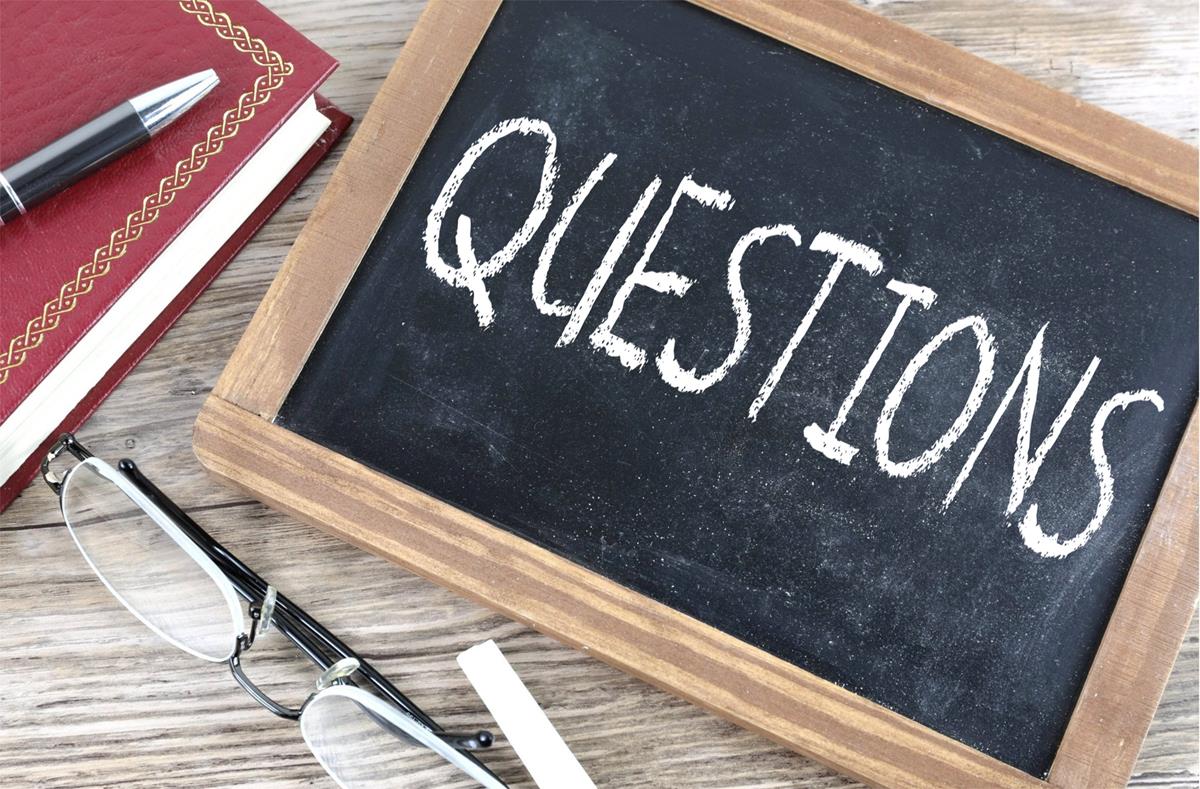 questions
7
Special Programs Division (SPD)
Division Director - Sharron Bowie

The Special Programs Division is responsible for special program areas such as all requirements within the White House complex, Food and Drug Administration (FDA), programmatic initiatives of significant importance to NCR and agency wide; manages all procurement actions in support of the Facilities Management and Services Programs (FMSP).  Additionally, this division provides acquisition support and guidance to the Office of Portfolio Management and the Customer Engagement (OPMCE) business line, the Office of Planning and Design Quality (OPDQ) related to the planning and procurement of specialty buildings and other professional services, as well as specialized services from Office of Design and Construction (ODC) both small and capital, and the Office of Facilities Management (OFM).  Potential acquisition needs include:  

Professional services such as management/mission support, fire and life safety programs, program of requirements (PORs), art conservation, technical studies, appraisals, environmental services, consulting services, move coordination services, special testing, building automation systems (BAS) and regional operation centers (ROC) services

Procuring and administering contracts for concessions 

Furniture requirements in support of tenant build-outs, space planning

Renovations, Repairs and Designs (Construction)
8
Major Opportunities/Projects
Nationwide Unified User Interface(UUI) Project

Unified User Interface will be an upcoming requirement in FY24 to further enhance GSA’s Smart Building Strategic goal to improve the way Federal Agencies buy, build, and use technology  - AND - to improve the efficiency which we deliver all programs through improved talent, processes, and tools.

NAICS 541513 (Computer Facilities Management Services)
Upcoming Milestones 

10 July 2023 - SAM.GOV - “RFI - Unified User Interface (UUI) Request for Information” https://sam.gov/opp/93a2e15711c44ffbaf16732474e3453d/view 
FY23/QTR4 - PR package completed
FY24/QTR1 - Solicitation docs & approvals completed
FY24/QTR2 - SOO-based Solicitation released
FY24/QTR3 - Evaluations and negotiations completed - AWARD


WOW factor - this interface will allow building operators to have a single, secure system that gives them a consolidated look at multiple business systems in one glance.
Example: a building manager will be able to log in to this interface in the morning and see and operate everything from alarms to HVAC. The systems themselves will not change but the ability to see and access them easily will be transformed
2
Major Opportunities/Projects
Nationwide Design-Build Elevator Modernization IDIQ

Elevator Modernization and Construction will be an upcoming requirement sometime in FY24.


NAICS 238290 (Other Building Equipment Contractors)
There is already a GSA-wide IDIQ in place for maintenance. 
This will be a GSA-wide IDIQ for construction/major renovation of elevator shafts/cabs.
FY23/QTR3 - Sources Sought Synopsis closed (7/5/2023)
FY23/QTR4 - PR package written
FY24/QTR1 - Acq Strategy finalized
FY24/QTR2 - Solicitation released
FY24/QTR3 - Negotiations completed
FY24/QTR4 - Award anticipated
2
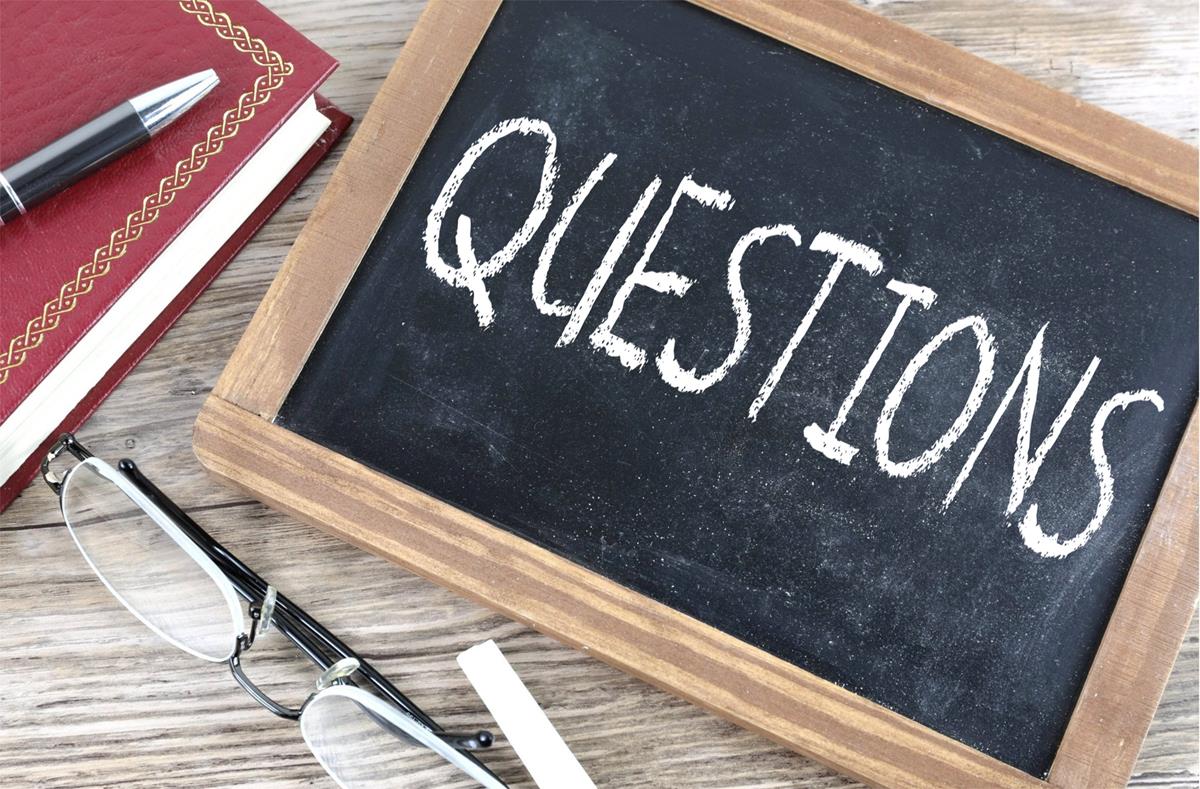 questions
11
Construction Services Division (CSD)
Division Director – Isaac Karto

The Construction Services Division is responsible for managing the acquisition process for design and construction projects for NCR including all repairs and alterations projects and prospectus level construction projects for all budget activities. The Division procures services for Design, Design/Build Construction, Construction Management (CM) Services, Architect/Engineering (A/E) services and other support services related to a construction project are also procured by the Division.  Functions include:

Perform all pre-award functions, including acquisition planning, market research, solicitation and protests for design and construction contracts 

Perform contract administration and manages all post award activities; issues all modifications and task orders against existing contracts and close out activities

Serve as trusted business advisor and acquisition subject matter expert on cross-functional teams
12
Major Opportunities/Projects
Regional Construction IDIQ Contracts
Multiple Award Indefinite Delivery Indefinite Quantity (IDIQ) Task Order Contract for Construction Services (Construction, Repair and Alteration) in the National Capital Region. 
Typical task orders: interior and exterior finishes, landscaping, civil, mechanical,  plumbing, electrical, structural, fire safety, elevators, environmental, and roofing. 
Set-aside for Small Business
Anticipated RFP Date: August 2023
Anticipated Award Date: December 2023
13
Major Opportunities/Projects
RFK Elevators
This is a design-build elevator modernization project that will require the design of thirty (30) public elevators, the construction of 30 public elevators, and design and construction of 2 private elevators for  32 elevators in total within the RFK Federal Building (DC0023ZZ). .
The building has nine levels and an area of 1,257,300 gross square feet. The passenger elevators service eight levels with stops at the Basement Level through floors 1-7; two of the service elevators service nine levels with an additional stop at Penthouse; and one service car serves the sub-basement level.
The base contract includes the design of 30 public elevators.
Full and Open Competitive Procurement
RFP Date: June 15, 2023 (posted to www.SAM.gov) 
Anticipated Award Date: September 2023
14
Major Opportunities/Projects
Regional A/E IDIQ Contracts
Multiple Award Indefinite Delivery Indefinite Quantity (IDIQ) Task Order Contract  for professional Architecture and Engineering (A/E) services in the National Capital Region. Many of the projects will be in historically significant buildings or buildings of significant architectural design. 
Typical task orders: site investigation, pre-design and existing conditions studies, program of requirement, design, construction documents, constructability review and evaluation, estimating, technical design reviews, procurement support, submittal and shop drawing review/approval, record drawings, construction site inspection, and close-out documentation. 
Sources Sought Posted: 7/11/2023 (responses due 8/3/2023)
Anticipated RFP Date: November 2023
Anticipated Award Date: May 2024
15
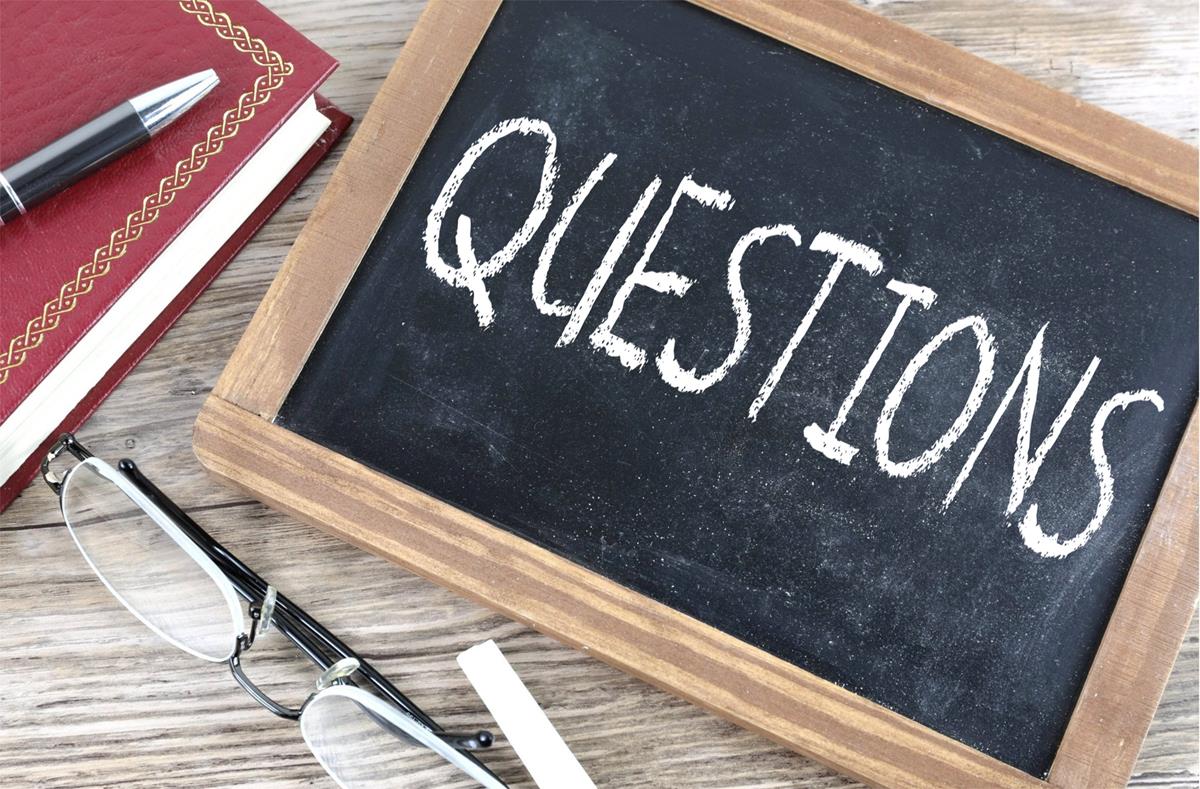 questions
16
GSA
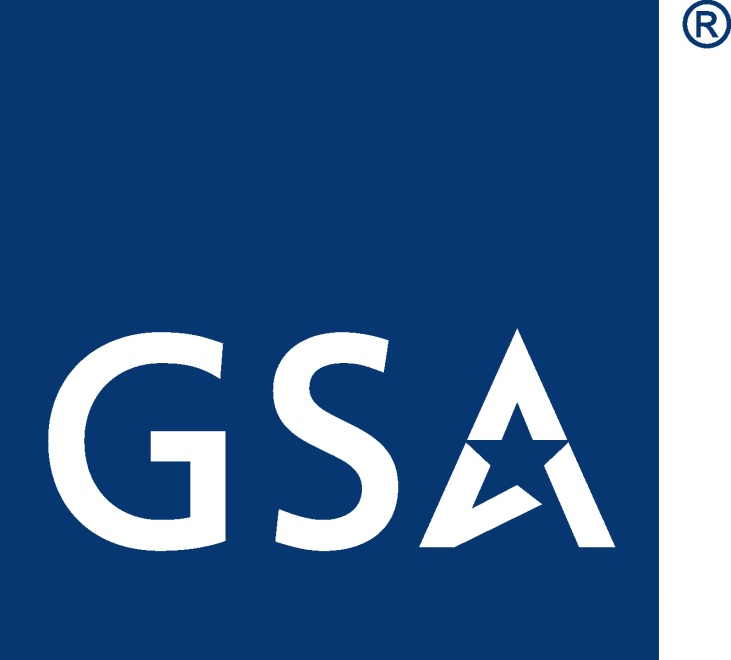